INFORMATICA ECONOMICACurs 2
Conf. Dr Ana-Ramona Bologa
1. CALCULATOARE  PERSONALE
1.1 Arhitectura funcţională 

1.2 Configuraţie

1.3 Componente şi caracteristici  tehnico – 
      funcţionale
		1.3.1 Placa de bază
		1.3.2 Memoria internă
		1.3.3 Microprocesorul
		1.3.4 Echipamente periferice
		1.3.5 Controlere, porturi, magistrale, chipset
1.4 Configurarea şi alegerea ofertei optime pe baza
      unui model de decizie multicriterială
SCURTISTORIC   AL  CALCULATOARELOR
ABACUL
Primele abacuri au 
    CHINA
  2000 î.e.n 



În  EUROPA apar 
              în secolul XIII
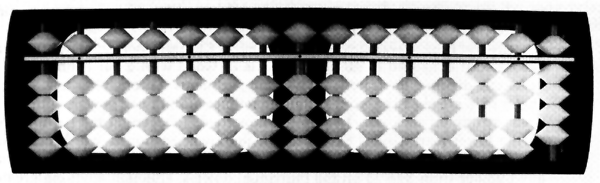 Precursori ai maşinilor de calculat
►  Jonh Napier     dispozitiv de calcul cu beţişoare prismatice
      1550 – 1617

►  Edmund Gunter       scara logaritmică
      1581 – 1626       

►  E. Wingart       rigla de calcul
ZARURILE LUI JOHN NAPIER
J. Napier (1550-1617) 

Se puteau efectua 
     adunări 
     scăderi
     înmulţiri 
Se putea lucra cu 
numere de la 1 la 15 

BEŢIŞOARE  PRISMATICE
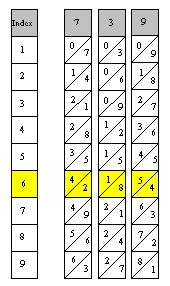 PRIMELE MAŞINI DE CALCUL
1623    William Schickard  din Tübingen –primul calc. mecanic cu 4 functii
1642    Blaise Pascal, maşină de calcul şi conversie monetară 
1694   Gotfried Wilhelm von Leibnitz
1820   Thomas de Colmar , prima maşină de calcul      pentru  domeniul economic .
PASCALINA
Blaise Pascal (1623-1662) a realizat
    cu două decenii înainte de moarte o
    cutie cu clape şi ferestre; 

 pe clape erau cifre, pentru
    introducerea  datelor  

 Pascalina funcţiona pe baza unor
    rotiţe dinţate,

 se efectuau doar adunări  şi scăderi.
MAŞINA LUI LEIBNIZ
Gottfried Wilhelm von Leibniz (1646-1716)

 maşina realiza şi înmulţiri 
    (prin adunări repetate), 

 avea la baza funcţionării tot un
    sistem mecanic.
RĂZBOIUL DE ŢESUT AL LUI JOSEPH-MARIE JACQUARD
Această invenţie din 1801 era, de fapt, o modernizare adusă războiului de ţesut al lui Vaucanson din 1740. 

Perfecţionarea a venit odată cu folosirea cartelelor perforate ca suport de memorare a comenzilor maşinii.
MOTORUL DIFERENŢIAL AL LUI CHARLES BABBAGE
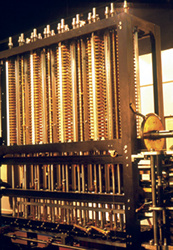 Charles Babbage (1792-1871) 
Universitatea CAMBRIDGE


Maşina sa de calcul (cu aburi) avea un bloc de memorare din cartele perforate, 
care păstrau rezultatele intermediare şi datele ce trebuiau prelucrate.
Instructiunea conditionala
Ada Byron – scrie primele programe pentru motorul analitic
REŢEAUA DE COMUTATOARE A LUI GEORGE BOOLE
George Boole (1815-1864)

 a inventat, calculul logic, cu
    care se puteau executa operaţii 
    precum AND, OR şi NOT; 

 folosea doar valorile adevărat 
    şi fals. 

 aceste calcule au fost numite 
    algebra booleană.
MAŞINA DE CODIFICARE A LUI HERMAN HOLLERITH (1860-1929)
Pentru  înregistrarea 
datelor din recensământuri, 
a construit o maşină cu un
sistem de înregistrare şi 
prelucrare a datelor (mecanic), 
utilizând cartelele perforate.
numite:
T A B U L A TO A R E
a înfiinţat    compania   IBM (1898)
CALCULATORUL ATANASOFF-BERRY
J. Vincent Atanasoff (1903-1995) 
Clifford E. Berry (1918-1963) 

primul calculator electronic digital
între 1937-1942 
utiliza calcul binar
neprogramabil
CALCULATORUL     MARK  1
A fost realizat între anii 1939-1944 de către  IBM; 
Primul computer digital programabil (5t, 150km de fire, 250m latime, 2.4 m inaltime)
Prima folosire a notiunii de “bugg” si “debuging”


Viteza de lucru era mică, fapt explicabil prin utilizarea principiului electromagnetic
JOHN VON NEUMANN  (1903-1957)
Matematician ungaro-american, a fundamentat principiile  teoretice ale construcţiei  calculatoarelor electronice 

pentru acest ultim lucru a primit premiul Enrico Fermi
GENERAŢIA   I – a  cu TUBURI ELECTRONICE 1945 - 1955
COLOSSUS – rezultat al cercetărilor  militare
secrete  (Inteligence Service, Harward Univ şi IBM)

ENIAC   - P. Eckert & J. Mauchley -
    Electronic Numeric Integrator And Computer
    Universitatea Pennsilvania 

UNIVAC – Marea Britanie
IBM 701,704,709 – primele calculatoare comerciale
DACICC, CIFA, MECIPT – variante romanesti
CALCULATORUL ENIAC
Electronic Numeric Integrator And Computer (1945) 

 cântărea 30t
 ocupa 160 m pătraţi, 
 consuma energie cât o locomotivă, 
 avea 40 de panouri, 
 20 000 de tuburi electronice
 efectua peste 5000 de adunări sau
    scăderi pe secundă, cu 10 cifre. 

Iniţial a fost folosit pentru dezvoltarea proiectului bombei cu hidrogen.
Prima generatie de calculatoare
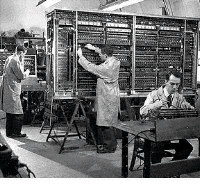 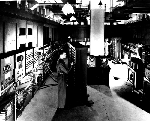 ENIAC
UNIVAC
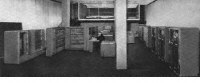 IBM 701
19
Generatia a doua cu tranzistori – 1955-65
Generatia a doua – 1955-65
Shockley&Brattain – primul tranzistor (Bell labs)
primul calculator tranzistorizat: TX-0
IBM 7090 – varianta tranzistorizata, IBM 1401
Wirlwind – MIT
PDP-1, PDP-8, firma DEC
CDC 6600 – primul calculator paralel
CETA – calc. romanesc
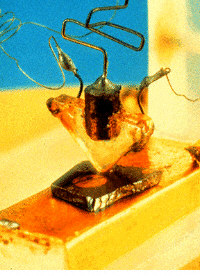 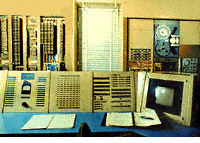 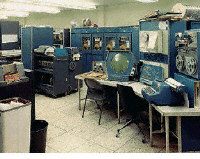 Primul tranzistor
TX-0
PDP-1
Generatia a treia cu circuite integrate– 1965-75
familii de calculatoare:
mainframe: IBM 360, IBM 370
mini: PDP 11
calculatoare romanesti:
Felix c-256, c-512, c-32
Independent, Coral – copiaza PDP-11
imbunatatiri:
viteza
fiabilitate
dimensiuni mici
memorii de capacitate mai mare (256k-512k)
periferice noi
consola de tip display (PDP11)
21
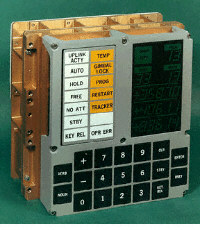 Generatia a treia
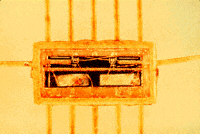 Apollo
Primul circuit integrat
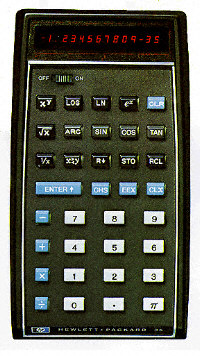 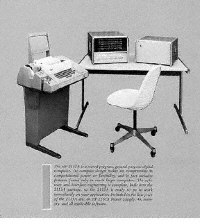 HP (1972)
22
Calculator HP
Generatia a 4-a – 1975-90
tehnologia: VLSI
avantaje: viteza, grad ridicat de integrare, fiabilitate mare, cost redus, dimensiuni mici
aparitia primului microprocesor - Intel 4004 (2300 tranzistori)
circuite de memorie ROM, RAM, DRAM de capacitate mare (1-16ko)
aparitia microcalculatoarelor – care au la baza un microprocesor
aparitia calculatoarelor personale:
home-computer: ZX81, Spectrum
PC: IBM-PC, XT, AT, Apple, Machintosh
calculatoare romanesti:
seria M18, PRAE, aMIC, Felix PC, Telerom-PC
23
Generatia a 4-a
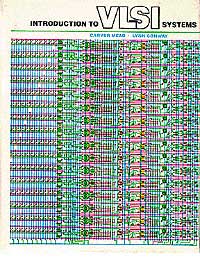 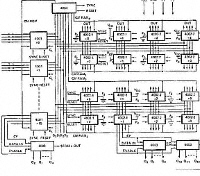 Intel 4004
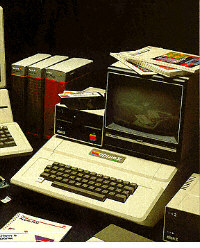 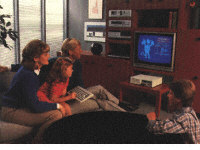 Apple
24
IBM-PC
Generatia a 4-a
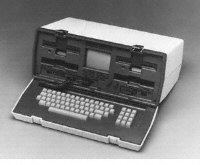 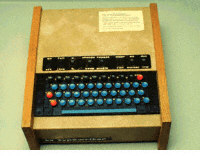 Calc. cu display TV
Calculator portabil (Osborn)
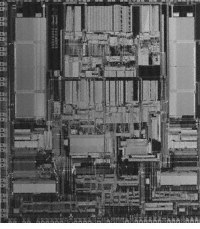 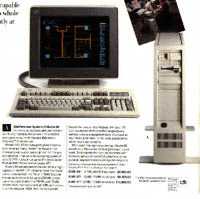 IBM PS2
Motorola 68040
25
Generatia a 4-a
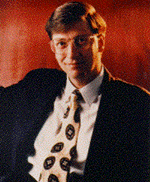 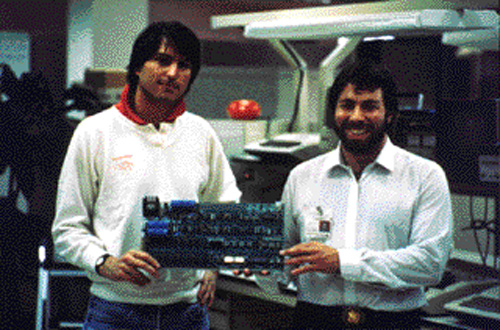 Bill Gates
Steve Jobs si Steve Wozniak
26
Generatia a 5-a ???
proiect japonez grandios – rezultate mai putin grandioase
obiective:
viteze f.mari de calcul (mil.inferente/s)
interfete om-calculator naturale (voce, imagine)
mai multe aplicatii de inteligenta artificiala
arhitecturi paralele de calcul
ce nu s-a prevazut:
dezvoltarea sistemelor bazate pe microprocesoare
dezvoltarea retelelor de calculatoare
dezvoltarea sistemelor si a aplicatiilor distribuite (aplicatii pe Internet)
27
CALCULATOARE  CU ARHITECTURA   VON  NEUMANN
Arhitectura generala von Neumann
unitatea centrală (UC) care cuprinde:
UCP Unitatea centrala de prelucr. (procesor)
unitatea de comandă-control (UCC);
unitatea aritmetico-logică (UAL);
memoria internă (MI);
unităţi de memorie (memoria externă);
unităţile de intrare-ieşire.
Acestea sunt interconectate cu un mănunchi de fire numit magistrală (bus) pe care circulă datele și sunt conduse în tactul unui ceas (șir permanent de impulsuri regulate).
Unitatea centrala
MEMORIA INTERNĂ

PROCESOR
UNITATE
DE
INTRARE
UNITATE
DE
IEŞIRE
UNITATE
DE
MEM EXTERNĂ
C O N F I G U R A Ţ I A         PC
Configuratia = mulţimea tuturor componentelor concret asamblate şi conectate –configuratie de baza->maxima 
Placa de bază, microprocesorul şi memoria internă au rol hotărâtor în definirea performanţelor întregului sistem de calcul; 
celelalte componente se conectează la placa de bază prin adaptoare integrate sau prin intermediul unor plăci de extensie
Ex:
Minitower Case ATX / Power Suply 220 W
MB Socket 775 I865 PE PCI*7 ISA*3  AGP
INTEL DUAL CORE  4  531 3 GHz 1 MB 
1024  DDR II SDRAM 168 pins 
200  GB  HDD SATA
128 GRAM GForce2 6200 GPU
Soundbluster on board
LCD  Ultra  7 UL   SVGA
Configuratia  generala a unui PC
Memory Slot: 
DIMM1, DIMM2
Motherboard/ Placa de baza
Socket 478, P4, 400/533 Mhz
ATX Power Supply
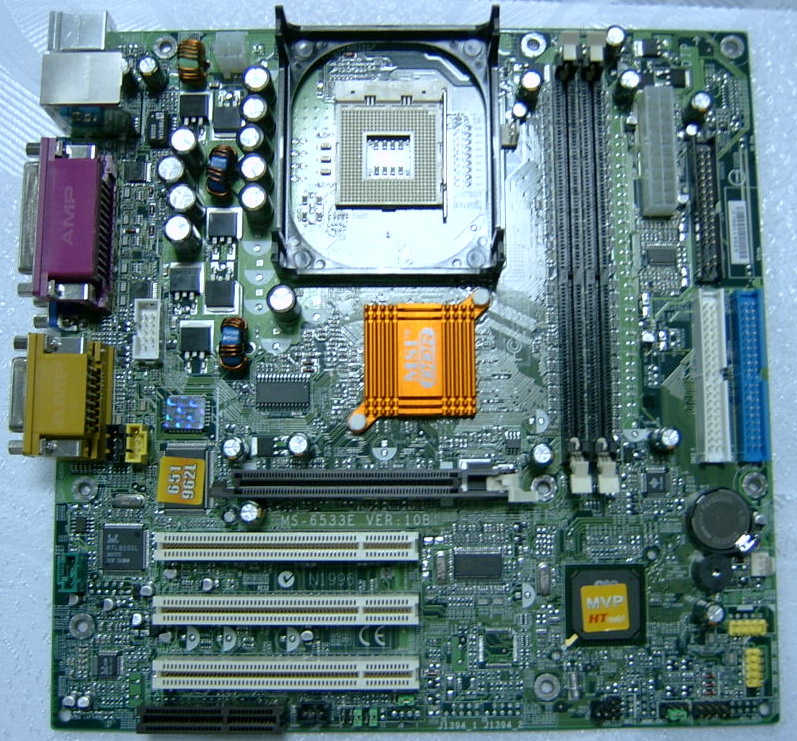 I/O Ports
FDD
IDE1 Primary
Chipset – North Bridge
IDE2 Primary
Award BIOS
Slot  AGP 4x
Fast Ethernet Controller
10/100 MB/s
CMOS battery
Speaker
Chipset – South Bridge
Slot PCI1, PCI2, PCI3
Front Speaker
Microphone
Audio HIFI
Subwofer
Line OUT
Back Speakers
Line IN
Input/Output PORTS
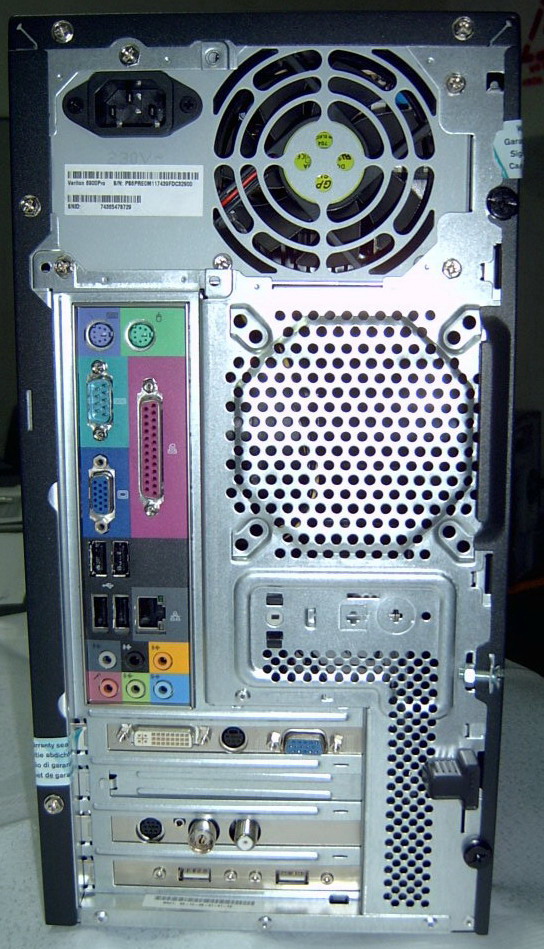 Plugg IN
PS/2 port
Keyboard port
Serial port
Parallel port
NET port
Video port on board
USB ports
RGB Port
SVideo out TV
DVI port
TV tunner
USB ports
M E M O R I A      INTERNĂ
1. Reprezentarea binară a datelor
2. Caracteristici tehnice generale
		- capacitate
		- viteza de lucru
3. Tipuri funcţionale
RAM
ROM
CACHE
CMOS
GRAM
C o d i f i c a r e a       binară
Sistemul de codificare ASCII
A :  1011 0001
a :  1101 0001
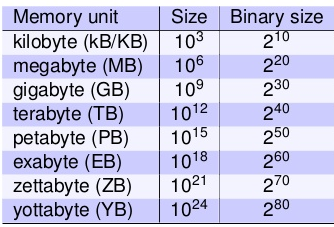 5 :  0000 0101
b i t = binary digit
Byte  1B = 8 b
Megabyte  1MB =1024 KB
Gigabyte    1GB = 1024 MB
Integrat  de memorie
Memorie Class Latency 2.5, 512 MB, 3.33 Mhz
a. R A M       Random  Access Memory
Volatilă
Memorie operativă de lucru
După principiul de stocare:
DRAM – dynamic RAM
SRAM – static RAM
tehnologia de tip SDRAM ( synchronous dynamic random access memory)
SDR SDRAM – Single Data Rate SDRAM 1995-2002
DDR SDRAM/ DDR1 – Double Data Rate SDRAM – din 1999, pt procesoare > 1GHz
DDR2 SDRAM – din 2003
DDR3 SDRAM – din 2007
format fizic DIMM (dual in-line memory module) au 13.35cm, 168 pini, inlocuieste SIMM (single in-line memory) cu 72 pini
Ce trebuie stiu despre RAM?
RAM este locul în care ajung datele înainte de a fi prelucrate de microprocesor,este spaţiul de lucru al calculatorului.

Pentru că totul trece prin memoria RAM, capacitatea de stocare a memoriei RAM şi rapiditatea acesteia influenţează în mod direct performanţele calculatorului.

 Orice software este conceput să funcţioneze în prezenţa unei anumite cantităţi minime de memorie RAM. 

 O cantitate insuficientă de memorie RAM poate afecta serios performanţele calculatorului pe ansamblu.
RAM     Caracteristici tehnice
CAPACITATE   -  512 MB – 16 GB
VITEZA DE TRANSFER - direct proporţională cu cantitatea teoretică de date care poate fi transferată între microprocesor şi memorie
un modul PC2100 - 2100MB/s, un modul PC6400 - 6400MB/s
FRECVENŢA DE LUCRU
 800 MHz-1 GHz
la 800 MHz = 6400MB / sec
DDR1 SDRAM 
PC1600 = 200 MHz
PC2100 = 266 MHz
PC2700 = 333 MHz
PC3200 = 400 MHz
DDR2
PC2-3200 = 400 MHz
PC2-4200 = 533 MHz
PC2-5300 = 667 MHz
PC2-6400 = 800 MHz
PC2-8000 = 1000 MHz
 PC2-8500 = 1066 MHz
 PC2-9600 = 1200 MHz
DDR3
PC3-6400 = 800 MHz 
PC3-8500 = 1066 MHz 
 PC3-10600 = 1333 MHz 
PC3-12800 = 1600 MHz
b. ROM-BIOS       Read Only  Memory
Numai pentru citire, nevolatila, contine programe livrate o data cu calculatorul = FIRMWARE
Programe care asigura comunicarea intre componentele hardware existente si care incarca sistemul de operare de pe un dispozitiv periferic
Tipuri:
PROM – programable ROM ( o singura programare)
EPROM – erasable PROM (mai multe programari) – radiatii UV
EEPROM – ellectrical EPROM- curent voltaj inalt pt stergere
FlashROM –curent de voltaj normal pentru stergere
 facilitati de inscriptionare in functie de configuratia PC, pentru a conecta/deconecta componente utilizand standardul Plug and Play
R O M B I O S – Basic Input Output System
Conţine informaţii indispensabile
               sistemului de operare

 
rutina POST :  Power On Self Test – pentru a identifica, verifica si initializa componentele calculatorului
c. Memoria       CACHE
Memorie intermediară între RAM şi CPU

Este de tip SRAM
	- Level 1  - in procesor:  128 KB
	- Level 2  - pe mainboard :     1 MB

algoritm statistic de anticipare a datelor 

Nu poate fi upgradată
d. M e m o r i a       C M O S
Este de tip RAM

Alimentată permanent de la o baterie

Contine informatii referitoare la la configuratia hardware a calculatorului

  Se actualizează prin SETUP
e. Memoria     GRAM
Este memoria RAM de pe placă
     grafică

  Capacitatea a evoluat  de la  128 KB  la 4 GB la PC-le comerciale